LEGISLATIVE BRANCH
A unit on government branches
Vocabulary – Starts on page 132 through the chapter
Bicamereral legislature		17. President Pro Tempore
Session				18. Unanimous Consent
Census				19. Hold
Reapportionment			20. Filibuster
Redistrict				21. Cloture Resolution
Gerrymander				22. Standing Committee
At-Large				24. Subcommittee
Censure				25. Select Committee
Incumbent				26. Joint Committee
Constituent				27. Conference Committee
Caucus				28. Seniority System
Whip				29. Personal Staff
Bill					30. Committee Staff
Calendar				31. Administrative Assistant
Concurrent Jurisdiction		32. Legislative Assistant
Quorum				33. Case Worker
Structure of Congress
Organization of Congress
Two houses meet for terms of two years beginning on January 3rd of odd-numbered years; each term is divided into two one-year sessions.
The president may call special sessions in case of a national emergency
Each house of Congress chooses it’s own leadership and determines it’s own rules.
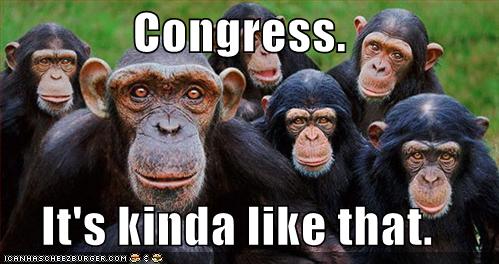 Election to Congress
The Constitution guarantees each state gets at least one representative. Members are chosen from districts within each state.
Apportionment – Distribution among states based on the population of each state
Reapportionment – The redistribution of Congressional seats after the census determines changes in population distribution among the states
Congressional districting – The drawing by state legislative of congressional districts for those states with more than one representative 
Gerrymandering – drawing congressional districts to favor one political party or group over another.
Activity on Gerrymandering
1) Appoint four students to be the House members who represent each district.
2) The students come to the board and put a dot inside their district that indicates
where they live.
5) The teacher then indicates which distracts are R’s and which one’s are D’s
4) The teacher then announces that the state has lost population and therefore has
lost a House district. The teacher draws a new box with only three districts in it.
5) Now who has a problem with this new district map?
6) Now the population has doubled D’s are in power allow them to draw the districts 
7) Discuss the electoral impact it could have.
Getting Elected to the Senate
The Constitution guarantees that “no state, without it’s consent, shall be deprived of it’s equal suffrage in the Senate” (Article V).
Members were originally chosen by the state legislature in each state.
Since 1913 the 17th Amendment allows for the direct election of senators by the people of the state.
Let’s discuss this impact!
Incumbency Effect
Tendency for those already holding office to win reelection.
Name recognition – Voters are more likely to recognize the office holder than the challenger.
Credit claiming – The office holder may have brought government projects and money into the state or district.
Caseworker for Constituents – Office holders may have helped constituents solve problems involving government bureaucracy
More visible to the constituents- members can use the “perks” of the office to communicate with constituents. Franking, the privilege of sending official mail using the incumbent’s signature as postage, provides communication with constituents. 
Media exposure – Incumbents are more likely to gain “free” publicity during a campaign through the media
Fundraising abilities – it is generally greater for incumbents
Experience in campaigning - Incumbents have already experienced the campaign process.
Voting record – Voters can evaluate their performance based on their record
Leadership of Congress
The Speaker of the House – Is the presiding officer and most powerful member of the House. 
Major duties include: Assigning bills to committee, controlling floor debate, and appointing party members to committees.
The Speaker is nominated by his or her political party within the House
The Majority Leader – Serves as the major assistant to the speaker, helps plan party’s legislative program, and directs floor debate.
The Minority Floor Leader – Is the major spokesperson for the minority party and organizes opposition to the major party.
Whips – Help floor leaders by directing party members in voting informing members of impending voting, keeping track of counts, and pressuring members to vote with the party.
Senate
The Vice President – He is the presiding officer of the senate, he does not get to vote unless it’s tied.
The president pro tempore – Is a senior member of the majority party chosen to preside in the absence of the Senate President. This is mostly a ceremonial position lacking real power.
The Majority and Minority floor leaders 
Majority Floor leader – leader is most influential member of the Senate and often the majority party spokesperson
The Minority floor leader – preforms the same role as the House minority leader.
Whips – Serve the same role as whips in the House of Representatives.
The Committee System
Leadership of Committees – Uses the Seniority system to select chairperson. These are members of the majority party in each house chosen by the party caucus. They set agendas, assign members to subcommittees, and decided whether the committee will hold public hearings and which witnesses to call. They also manage floor debate of the bill when it is presented to the full house or Senate. 
Membership Committees – A percentage of each committee’s membership reflects the overall percentage of Democrats and Republicans in each House. Members try to serve where they can make the biggest impact on their district, state or influence national public policy.
Types of Committees
A Standing Committee – Is a permanent committee that deals with specific policy matters (ag, energy, veteran's affairs exc.)
A Select Committee – Is a temporary committee appointed for a specific purpose. Most are formed to investigate a particular issue, such as the Senate Watergate Committee.
A Joint Committee – Is made up of members of both houses of Congress. It may be a select committee (Iran-Contra Committee) or perform routine duties (Joint Committee on the Library of Congress).
A Conference Committee – Is a temporary committee of members from both houses of Congress, created to resolve the differences in House and Senate versions of a bill. It is a compromise committee.
Last Point and an Activity!!
Caucuses – Legislative caucuses are informal groups formed by members of Congress who share a common purpose or set of goals.
Activity!!!!
1. Get in groups of four
2. Select what your committee is going to be
3. Define the goals of the committee and it’s purpose
4. Discuss it’s impact 
5. Share it with the class.
Congressional Staff and Support
Personal staff work directly for members of Congress in Washington, D.C., and their district offices in their home state.
Committee staff work for committees and subcommittees in Congress, researching problems and analyzing information.
Support agencies provide services to members of Congress (Library of Congress, Government Printing Office).
Roles of Members of Congress
Policymaker – Make public policy through the passage of legislation
Representative – Represent constituents
Delegate – Members vote based on the wishes of constituents, regardless of their own opinions
Trustee – After listening to constituents, members vote based on their own opinions
Constituent servant – Help constituents with problems
Committee member – Serve on committees
Political/party member – Work to support their political platform and get reelected
Privileges of Members of Congress
Allowances for offices in their district or home state
Travel allowances
The franking privilege allows members of Congress to send mailings to constituents postage free
Immunity from arrest while conducting congressional business
Immunity from libel or slander suits or their speech or debate in Congress
Powers of Congress
Legislative Powers – Power to make laws
Expressed Powers – Powers specifically granted to Congress, mostly found in Article I, Section 8 of the Constitution.
Implied Powers – Powers that may be reasonably suggested to carry out the expressed powers; found in Article I, Section 8, Clause 18; “necessary and proper” or elastic clause; allows for the expansion of Congress’s powers (expressed power to raise armies and navy implies the power to draft men into the military).
Limitations on powers – Powers denied Congress by Article I, Section 9 and the Tenth Amendment 
Nonlegislative Powers – Duties other than lawmaking
Electoral Powers – Selection of the president by the House of Representatives and/or Vice President by the Senate upon failure of the electoral college to achieve a majority vote.
Powers of Congress
Amendment Powers – Congress may propose amendments by a two-thirds vote of each house or by calling a national convention to propose amendment if requested by two-thirds of the state legislatures
Impeachment – The House may bring charges, or impeach, the president, vice president, or any other civil officers; case is tried in the Senate with the Senate acting as the jury (Andrew Johnson and Bill Clinton were both impeached by the House but not convicted by the Senate).
Executive Powers of Senate – The Senate shares the appointment and treaty-making powers with the executive branch; the Senate must approve appointments by majority vote and treaties by two-thirds vote.
Investigative/oversight powers – Investigate matters falling within the range of its legislative authority; often involves the review of policies and programs of the executive branch.
The Lawmaking Process
House of Representatives
Senate
A bill is introduced, numbered, and assigned to a committee
The bill may be assigned to a subcommittee for further study
The bill is returned to committee, where it is approved or rejected
The rules committee sets terms of debate for the bill
The bill is debated by the House.
A vote is taken, where the bill is passed or defeated. Bills that pass the House are sent to the Senate
A bill is introduced, numbered and assigned to a committee
The bill may be assigned to a subcommittee, where I is approved or rejected.
No rules committee!
The bill is debated by the Senate.
A vote is taken, where the bill is passed or defeated. Bills that pass the Senate are sent to the House.
How  Bill becomes a Law part II
How a Bill becomes a Law Part III
Senate
House of Representatives
Bill is returned to the Senate for a vote on the compromise version.
Bill is returned to the House for a vote on the compromise version
How a bill becomes a Law final step
School House Rocks how a Bill becomes a law video
https://www.youtube.com/watch?v=FFroMQlKiag
Legislative Tactics
Caucus – May form voting blocks
The Committee System – Plays a major role in the passage of legislation; bills may die if committees fail to act upon them or reject them.
Filibuster and Cloture – Filibuster is unlimited debate in an attempt to stall action on a bill. It occurs in the Senate only, and is possible because the Senate’s rules for debate are almost unrestricted. 
Cloture is the method by which the Senate limits a filibuster. It involves a petition to end debate and requires the vote of at least 60 senators.
Pork Barrel Legislation – An attempt to provide funds and projects for member’s home district or state.
Logrolling – An attempt by members to gain the support of other members in return for their support on the member’s legislation; “I’ll support your bill, if you will support mine.”
Legislative Tactics
Riders – Additions to legislation which generally have no connection to the legislation; generally legislation would not pass on its own merit; when a bill has lots of riders it becomes a “Christmas tree bill.”
Amendments – Additions or changes to legislation that deal specifically with legislation.
Lobbying – Trying to influence members of Congress to support or reject legislation.
Conference Committee – May affect the wording and therefore the final intent of the legislation.
Legislative Veto – The rejection of a presidential or executive branch action by a vote of one or both houses of congress, used mostly between 1932-1980 but declared unconstitutional by the Supreme Court in 1983. (Immigration and Naturalization Service v. Chadha) stating that Congress cannot take actions having the force of law unless the president agrees.
Influences of Congress
Constituents – Members, especially those who hope to win reelection, often take into consideration the opinions of their constituents and voters back home in their district or state.
Other Lawmakers and Staff – More senior members often influence other members; committee members who worked on legislation often influence other members; and staff often research issues and advise members.
Party Influences – Each party’s platform takes a stand on major issues, and loyal members often adhere to the “party line.” Members in the House are more likely to support the party position than are Senators. 
President – Presidents often lobby members to support legislation through phone calls, invitations to the White House, or even appeals to the public to gain support from voters to bring pressure on members.
Lobbyists and Interest groups – Often provide members with information on topics relating to their group’s interest or possible financial support in future campaigns.